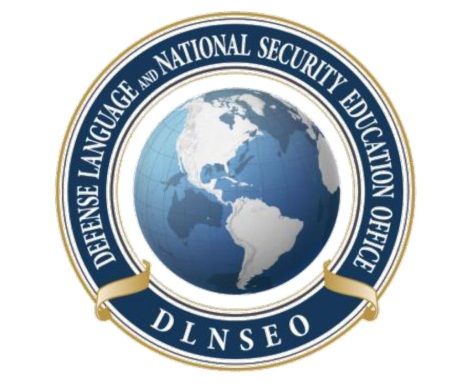 DLNSEO Culture Team
DLNSEO CULTURE TEAM
Defense Language And National Security Education Office (DLNSEO)
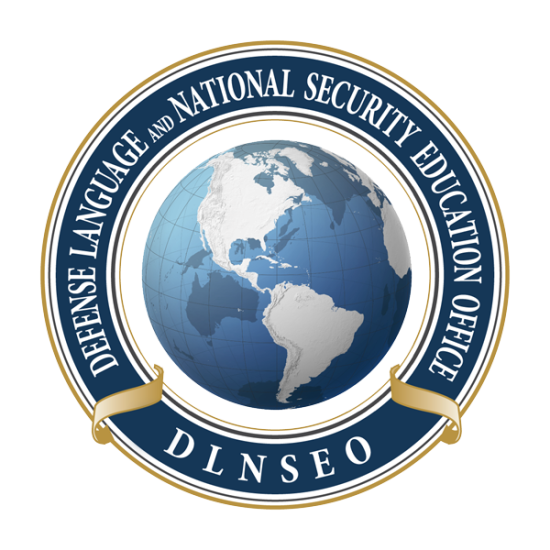 Overview
2
Vision
Goals

Support Products
Virtual Cultural Awareness Trainer (VCAT)
Cross-Culture Competence Trainer (3CT)
cultureready.org

(Research) Projects
Record and Report Culture Training
Culture Competency Model

Discussion
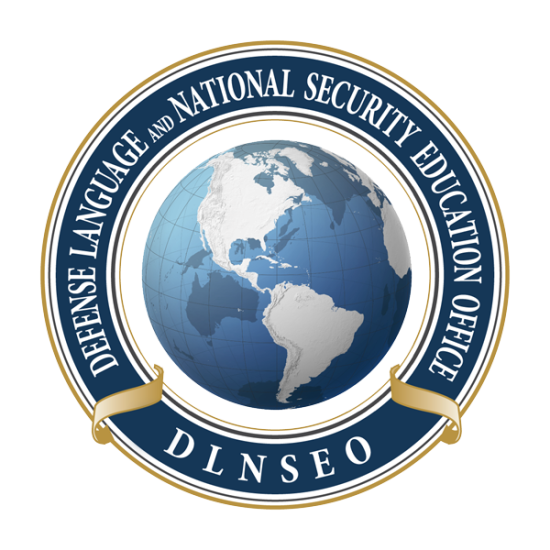 Vision
3
To provide the necessary direction to ensure a Total Force which is skilled at interacting across cultures while operating within joint, Interagency, coalition and multinational contexts.
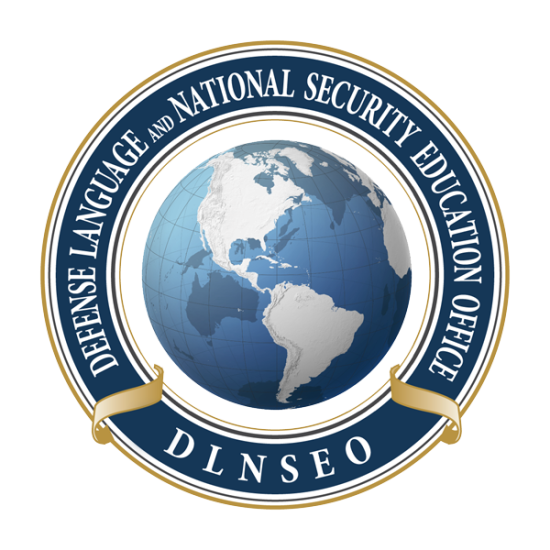 Goals
4
Develop policies to support culture readiness across the Department

Advance culture education and training in the Total Force

Promote collaboration and partnership to create efficiencies

Support development of cultural competency in the Federal workforce
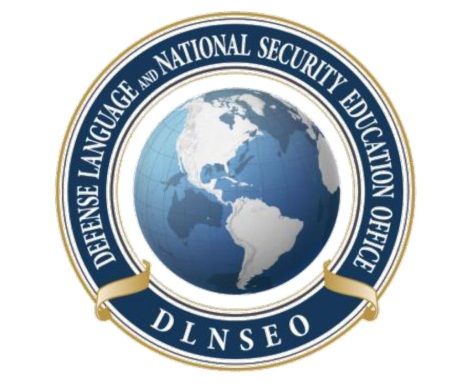 5
Support Products
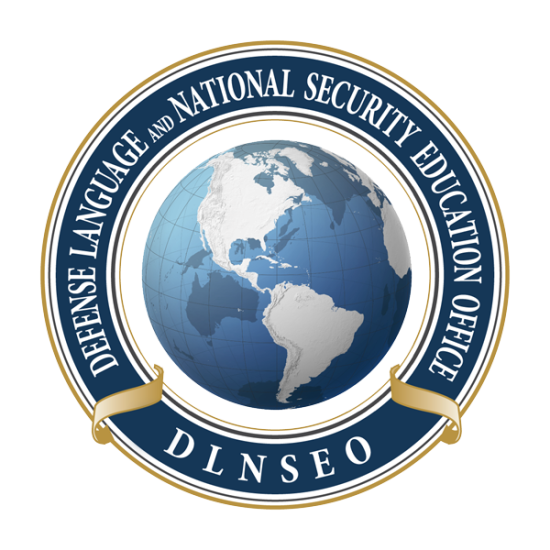 VCAT
6
The Virtual Culture Awareness Trainer (VCAT) provides mission-based operationally relevant culture and language training courses based on COCOM LREC mission. 

VCAT lessons consist of:
Information pages
Basic Language Instruction
SME Videos
Practice exercises
Listening comprehension
Mini-Conversation exercises
Practice quizzes
End of lesson quiz
PDF takeaways
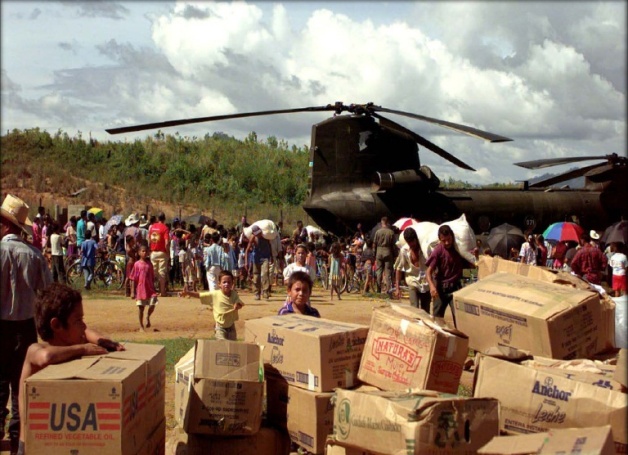 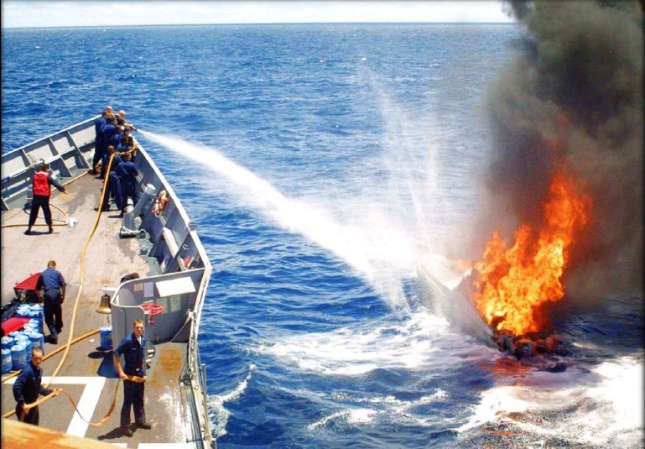 Example images used for illustrative purposes only.
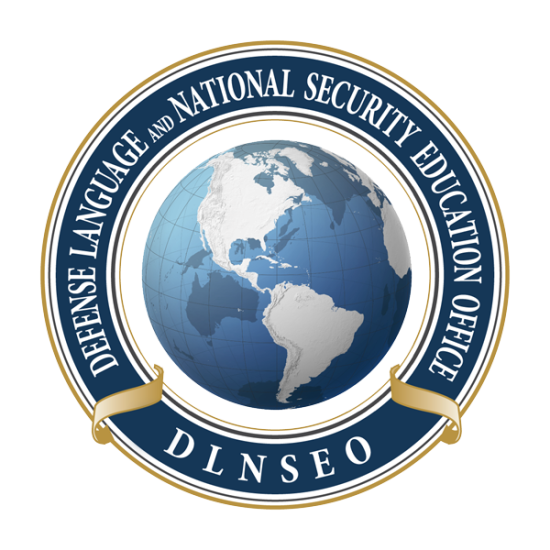 SOUTHCOM
7
Regions
South America
Central America
Hispaniola
Caribbean
30 Countries
Languages
Spanish (Country Dialect Specific)
Brazilian Portuguese
Haitian Creole
Missions
Countering Transnational Organized Crime (CTOC)
Humanitarian Assistance
Senior Leader Engagement
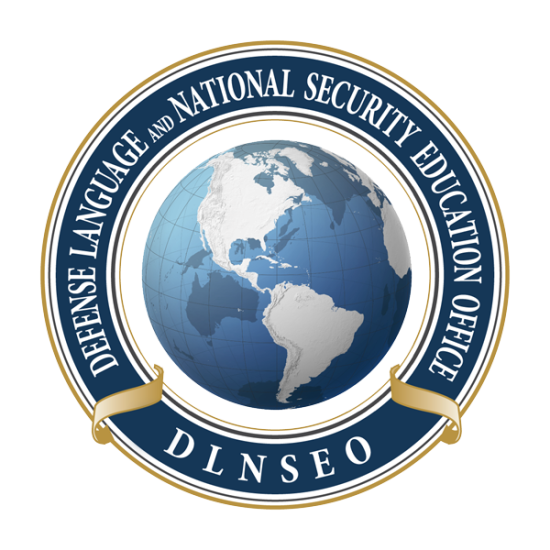 SOUTHCOM
8
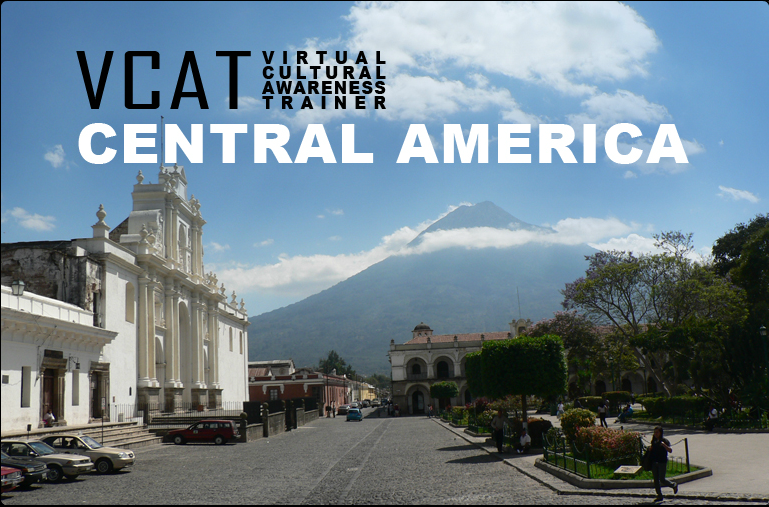 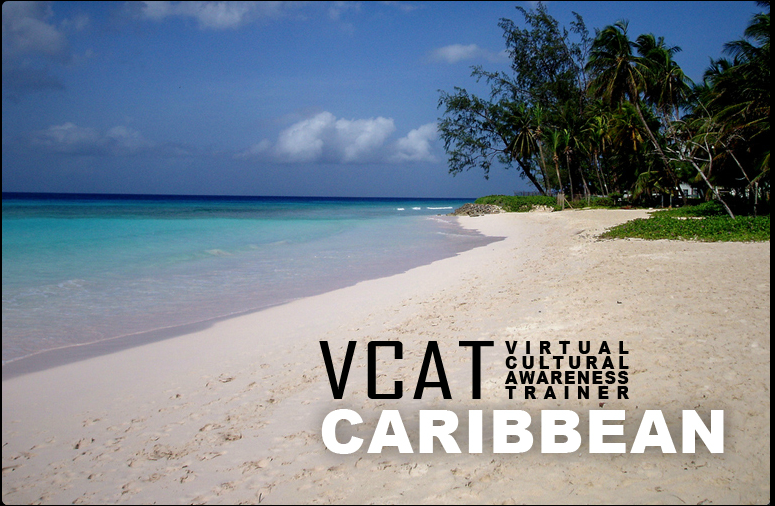 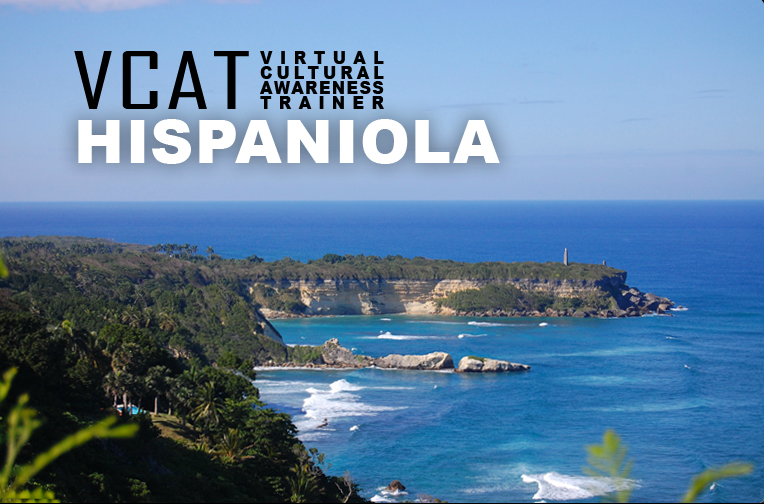 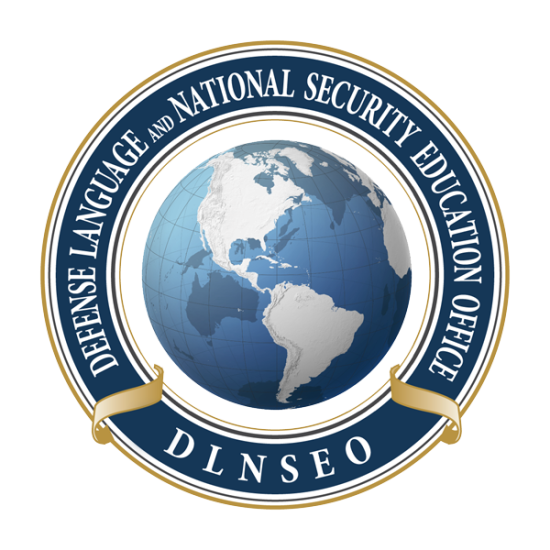 SME Videos
9
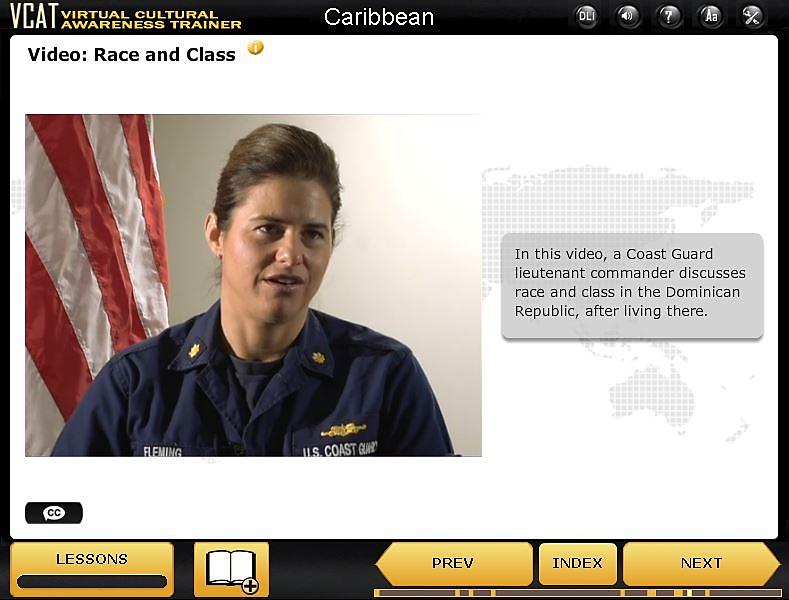 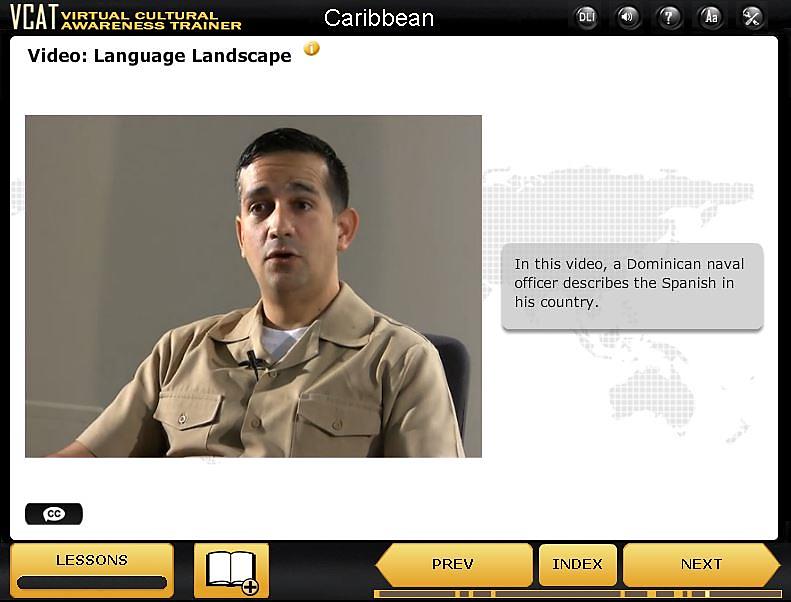 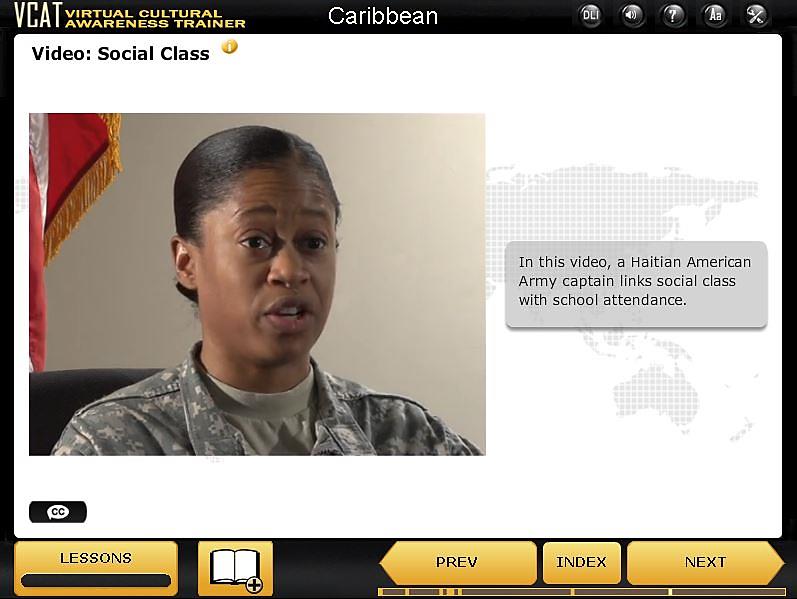 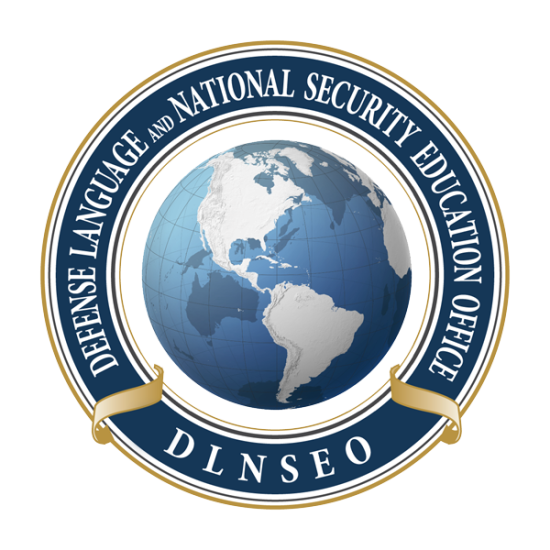 AFRICOM
10
Regions
West Africa
Northern Africa
Horn of Africa
33 Countries
Languages
Modern Standard Arabic
Moroccan Arabic
Portuguese Creole 
Swahili
West African French and French
Missions
Humanitarian Assistance
Senior Leader Engagement
Subject Matter Expert Exchange
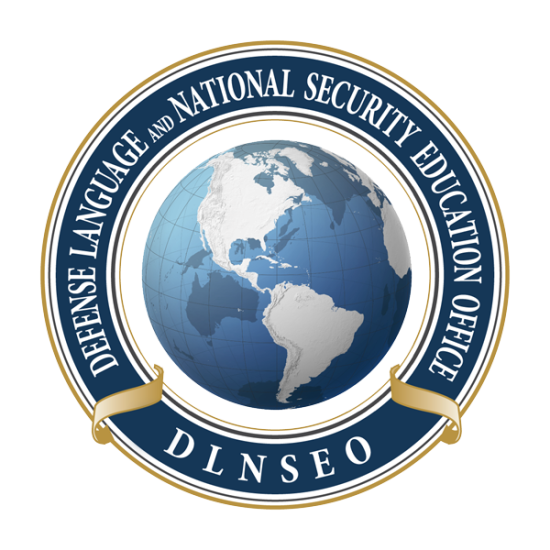 AFRICOM
11
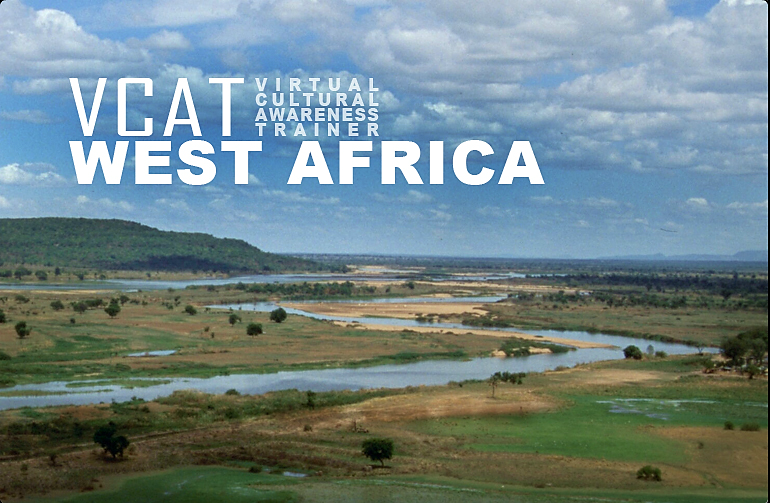 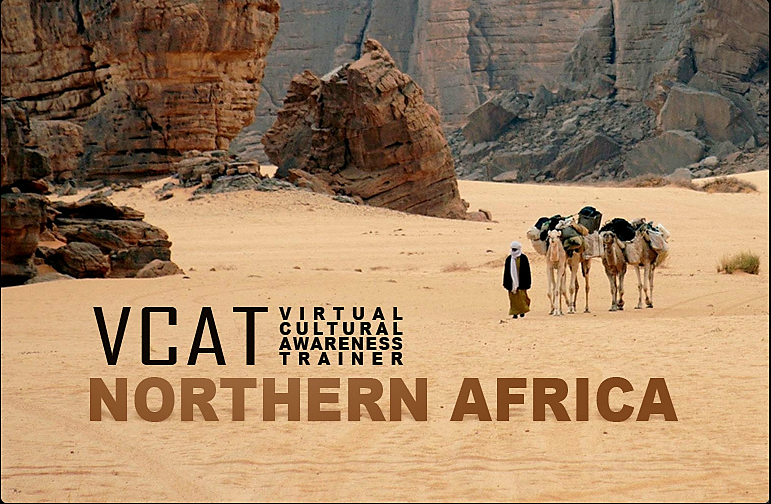 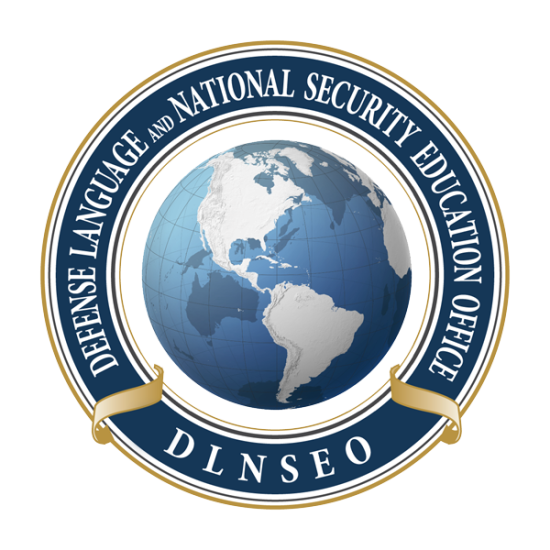 SME Videos
12
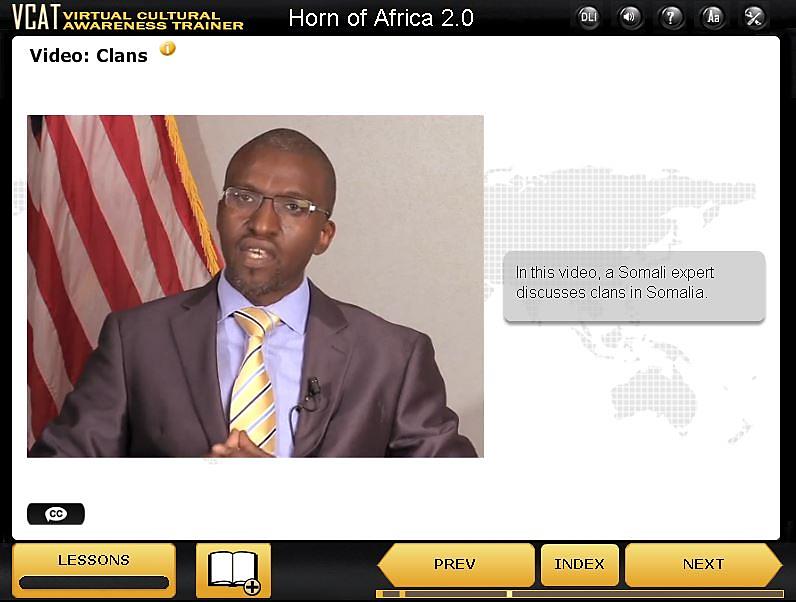 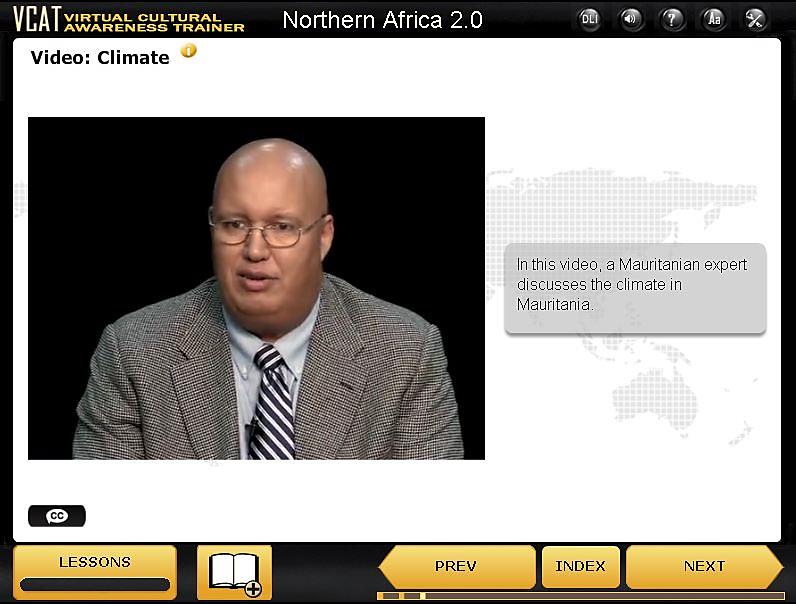 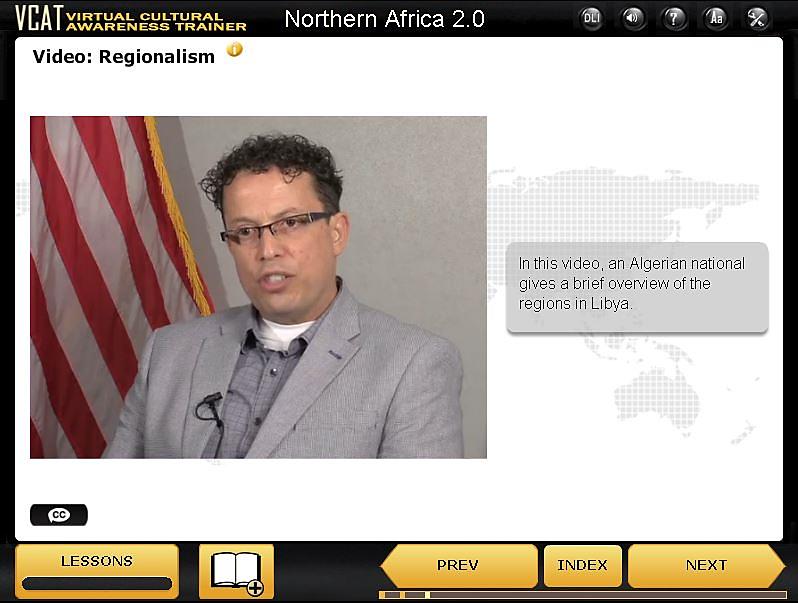 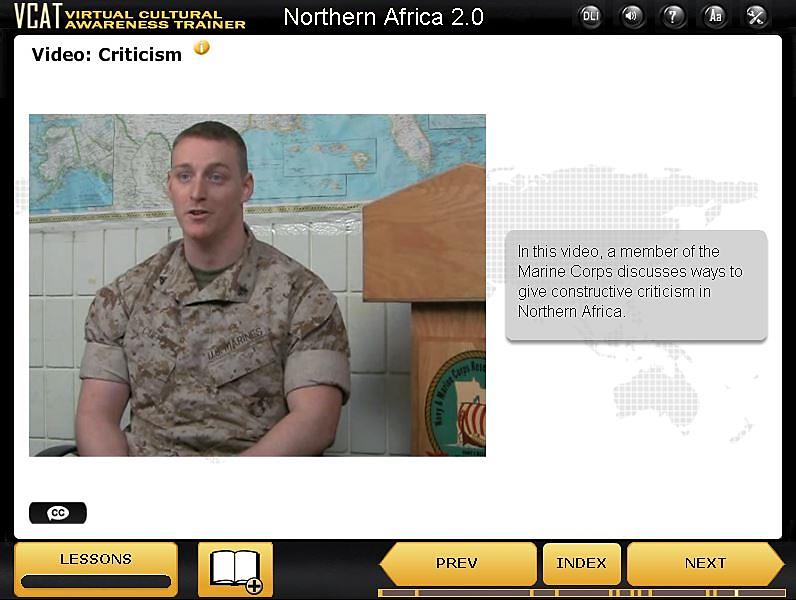 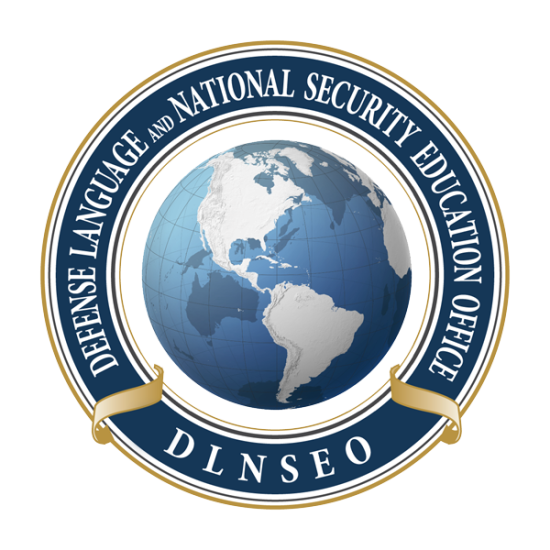 PACOM
13
Regions
Southeast Asia
Taiwan
7 Countries
Languages
Bahasa*
Malay*
Mandarin Chinese
Tagalog*
Thai*
Vietnamese*
Missions
Key Leader Engagement
Humanitarian Assistance
Civil Affairs
Theatre Cooperation
* Language Instruction and GFI Words/Phrases - DLI Guide
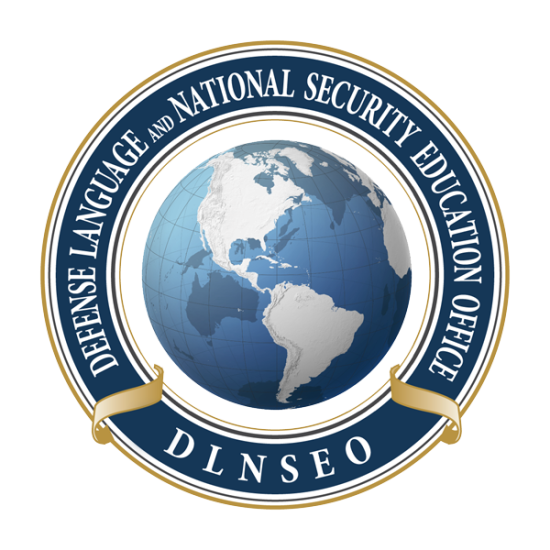 PACOM
14
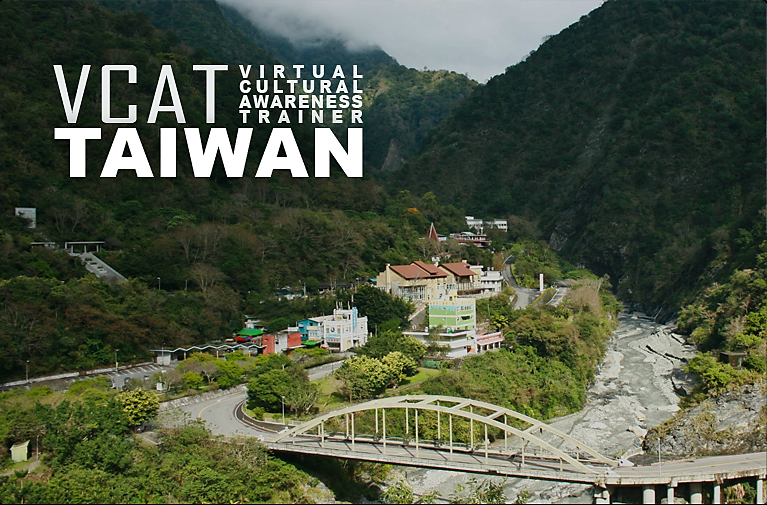 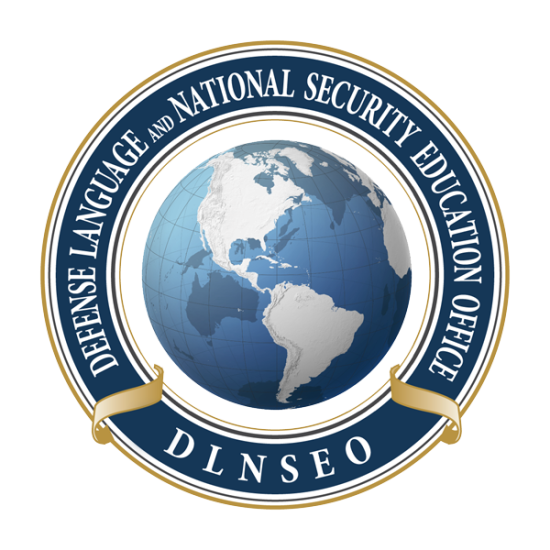 SME Videos
15
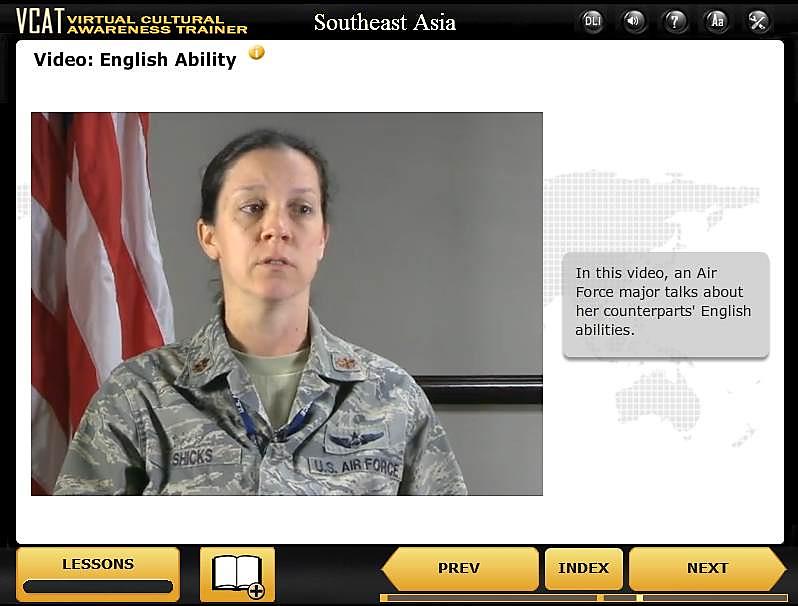 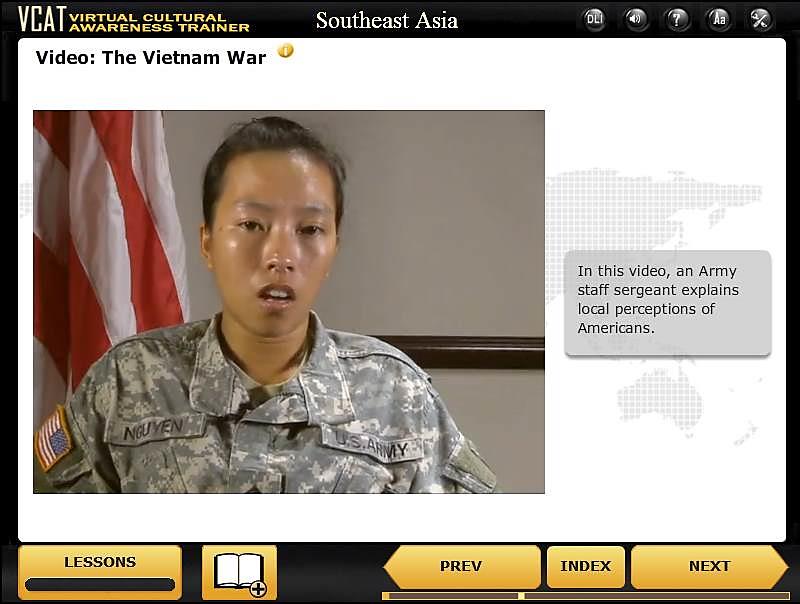 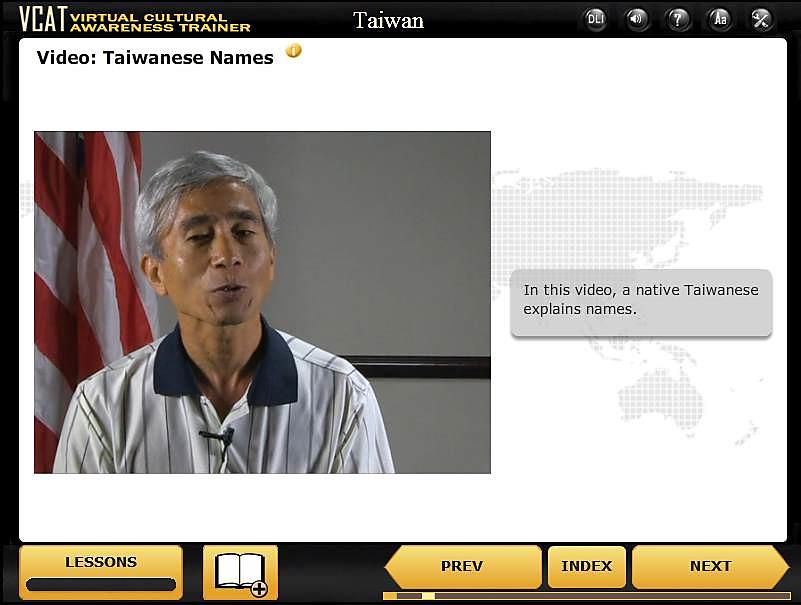 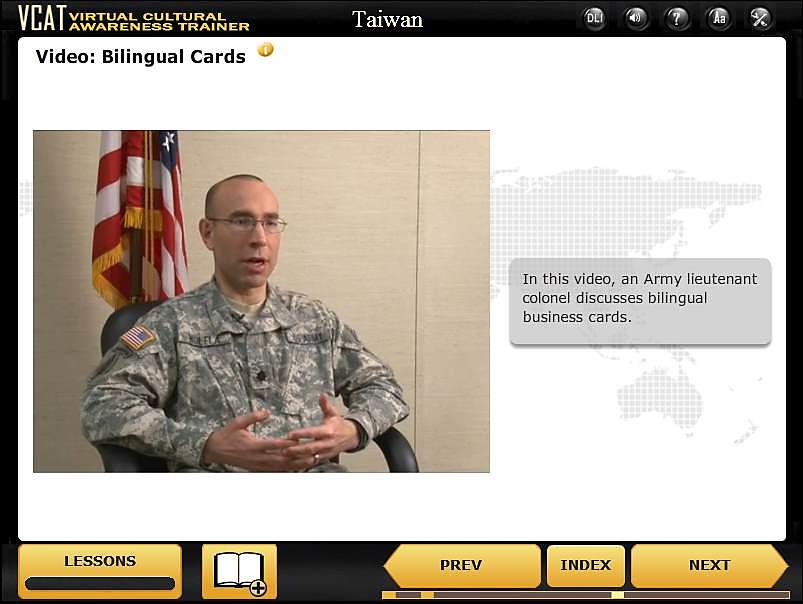 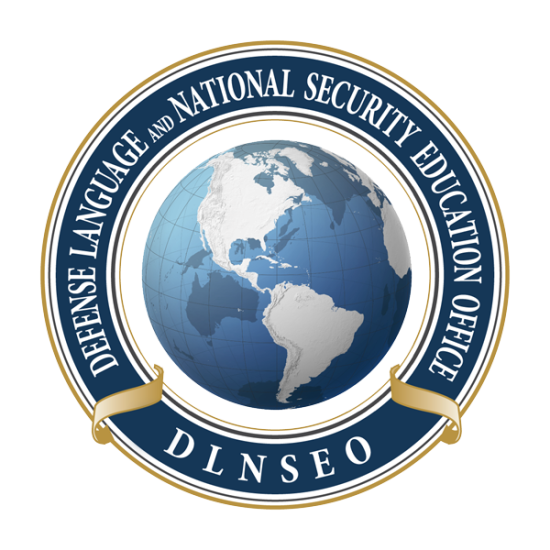 CENTCOM
16
Regions
Arabian Peninsula
Central Asian States
Levant*
Pakistan and Afghanistan* 
21 Countries
Languages
Dari
Gulf Arabic
Modern Standard Arabic
Russian
Missions
Training with Host Nation Military
Humanitarian Assistance
Leader Engagements
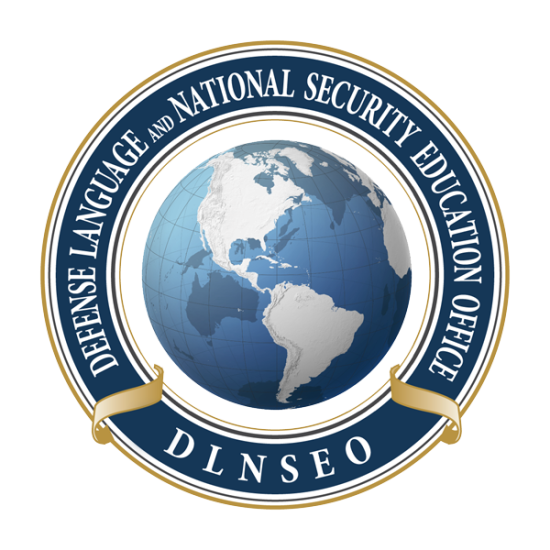 CENTCOM
17
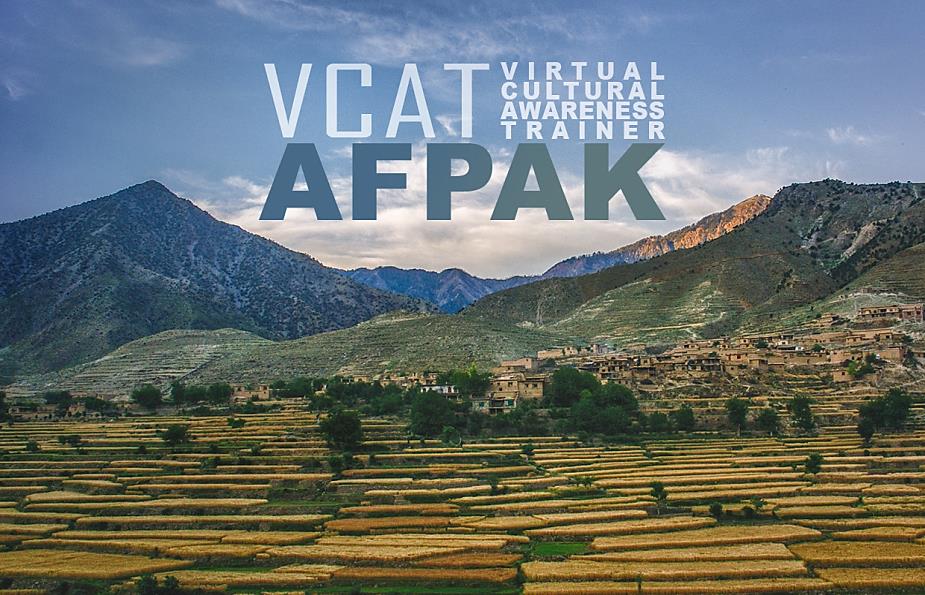 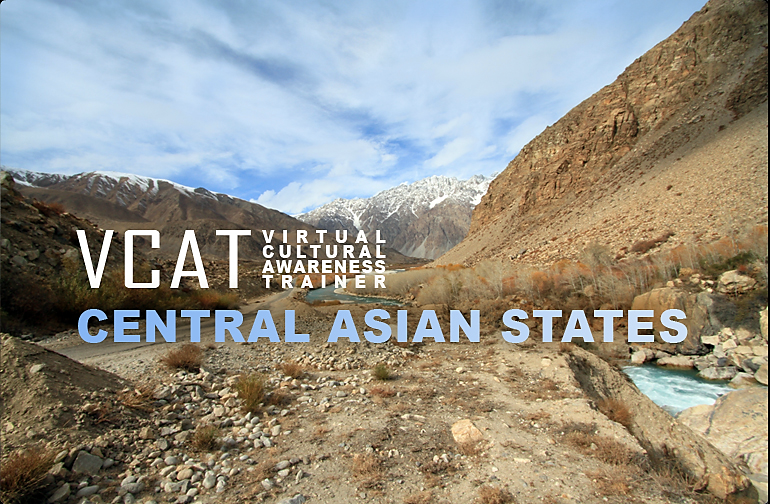 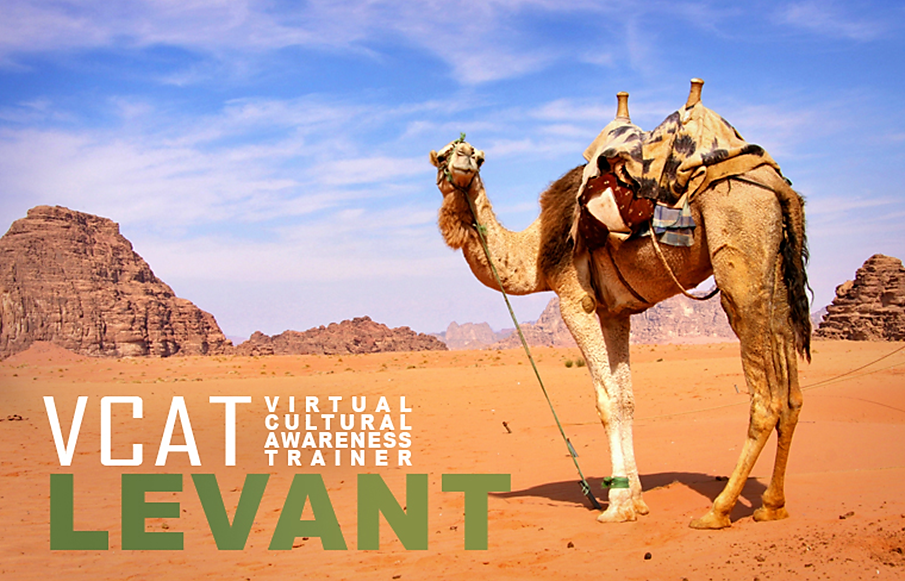 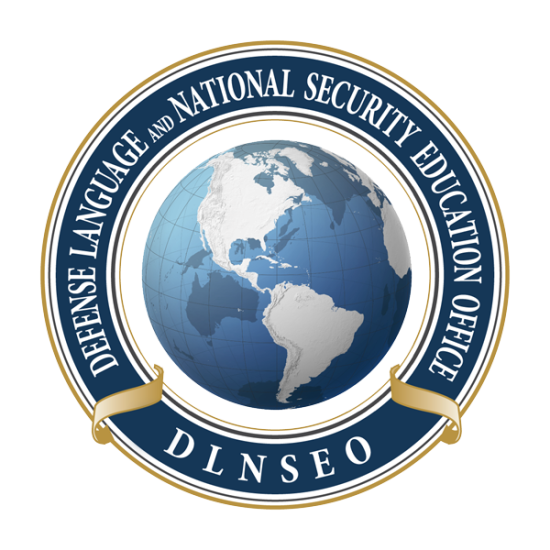 SME Video Pages
18
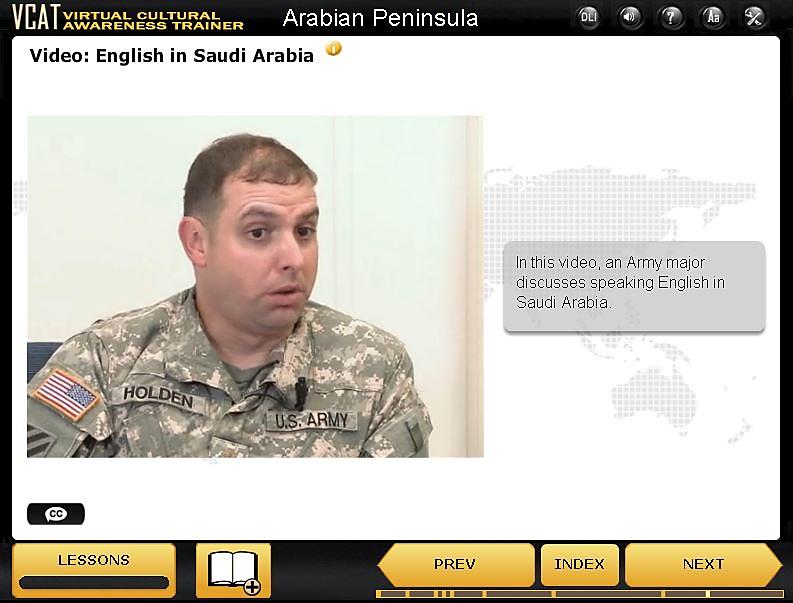 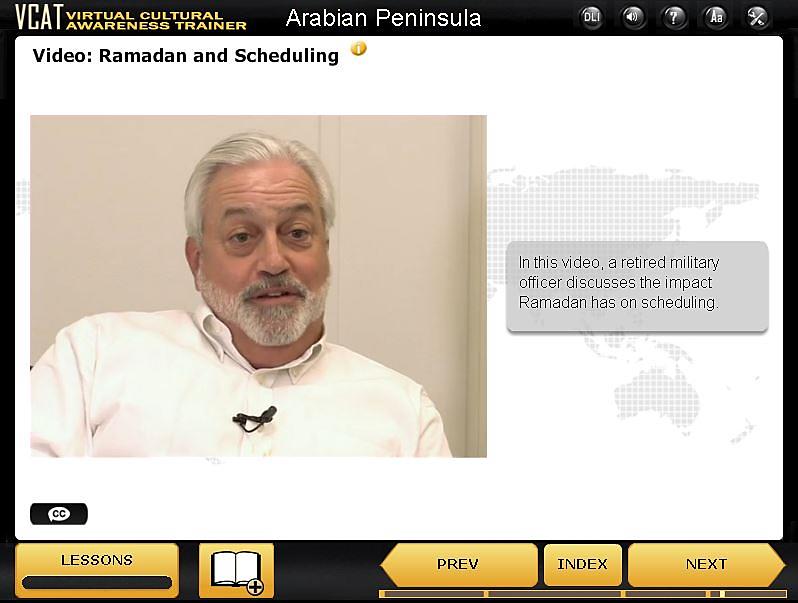 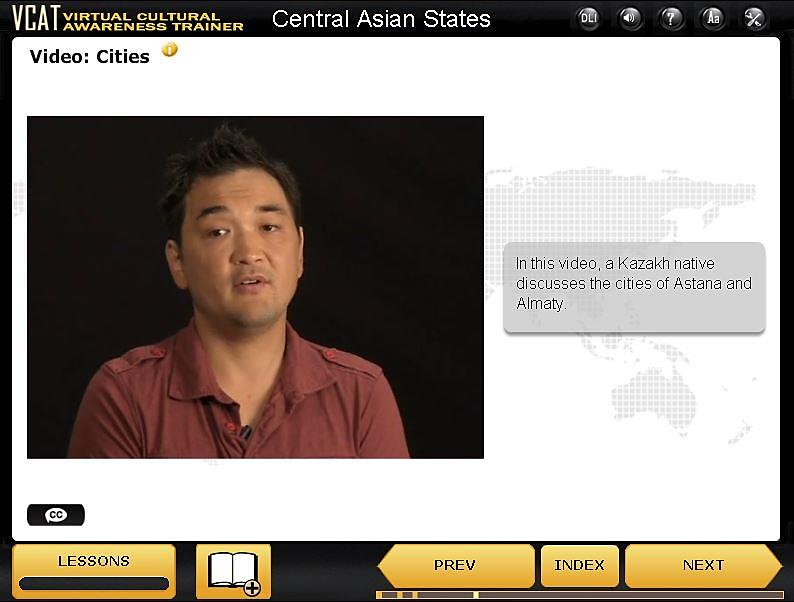 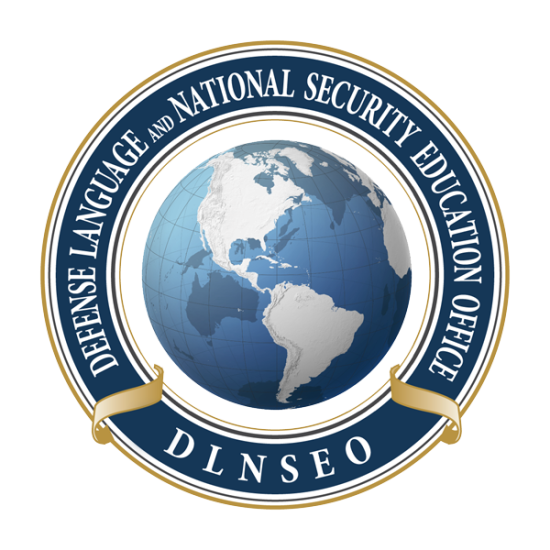 What is Culture?
19
Required lesson for every VCAT

Based on existing culture-general learning frameworks
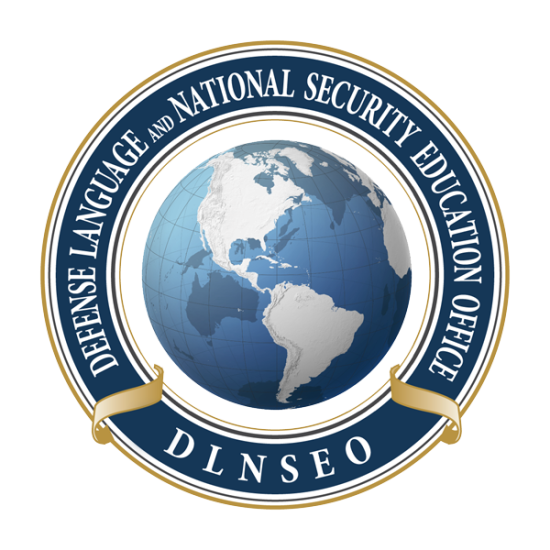 SME Video Pages
20
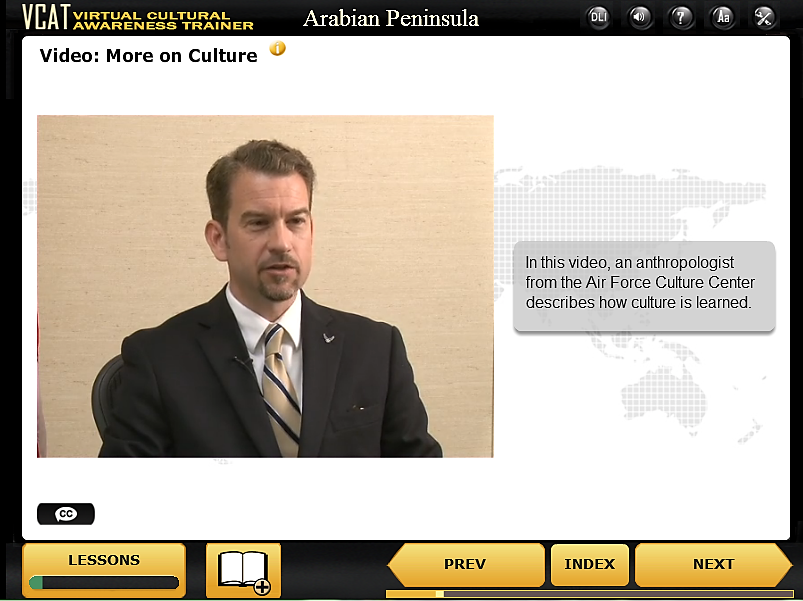 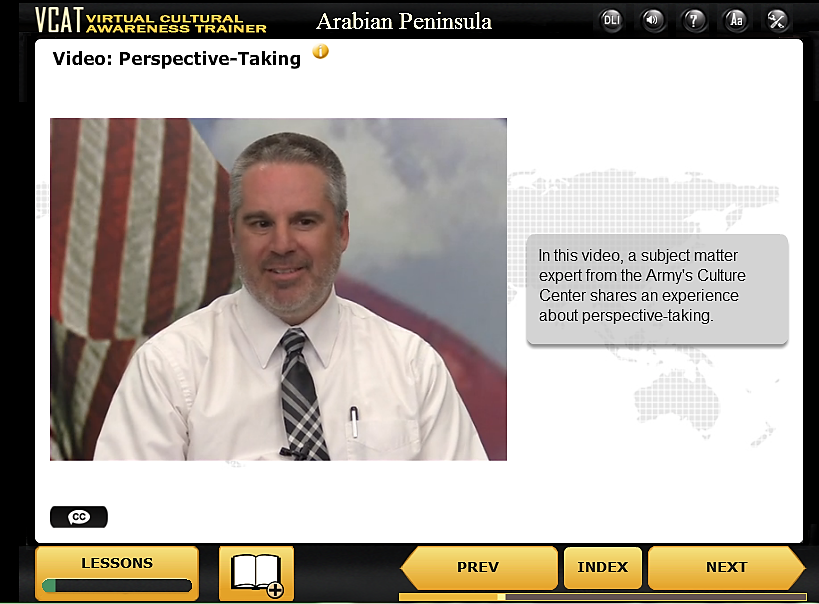 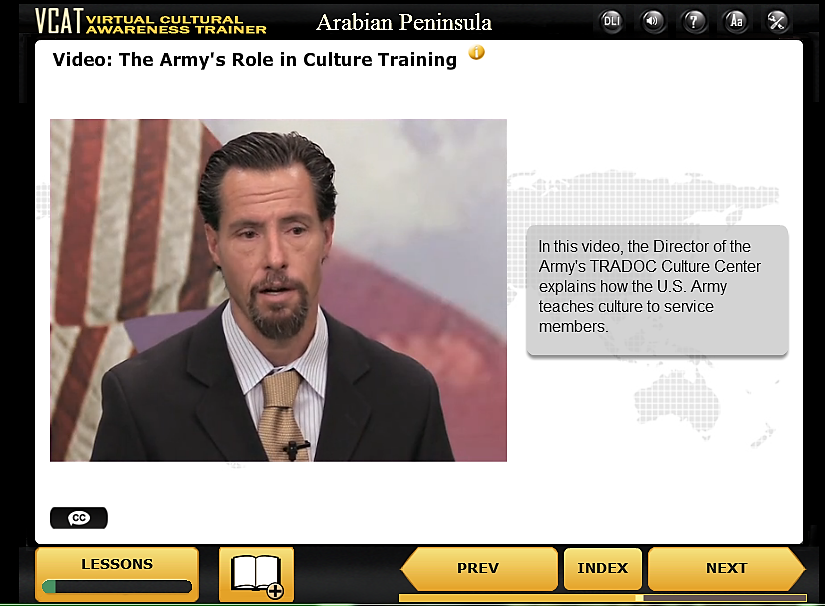 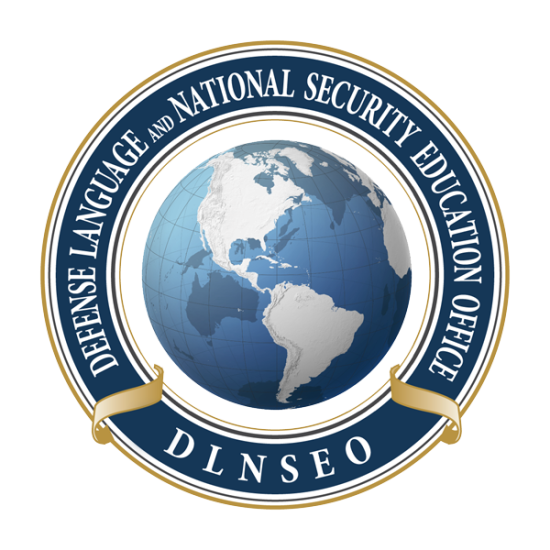 3CT
21
The Cross-Culture Competence Trainer (3CT) targets the learning objectives that encompass the culture-general knowledge, skills, abilities, and attitudes (KSAAs) that are consistent with the Department of Defense baseline of culture competencies.
“What is Culture?” – Acquiring and Applying Culture-General Knowledge 
“Who am I?” – Demonstrating Cultural Self Awareness
“What makes them who theyare?” – Cultural Perspective Taking
“What’s going on around me?” – Cultural Learning through Observation
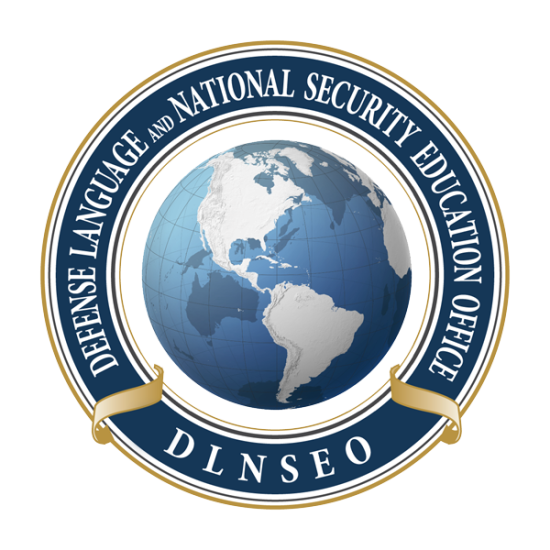 Why Mobile?
22
Easy accessibility

Power and speed

Can provide “just in time” training

Quick and easy support
[Speaker Notes: − mobile devices are more accessible than traditional desktops and able to use on-the-go;
− mobile apps are streamlined for efficient and effective use, simpler navigations, reducing features that may require more download time;
− training can be rolled out much faster on mobile devices due to simpler navigation and accessibility; and
− one click access to calling helpdesk from mobile app]
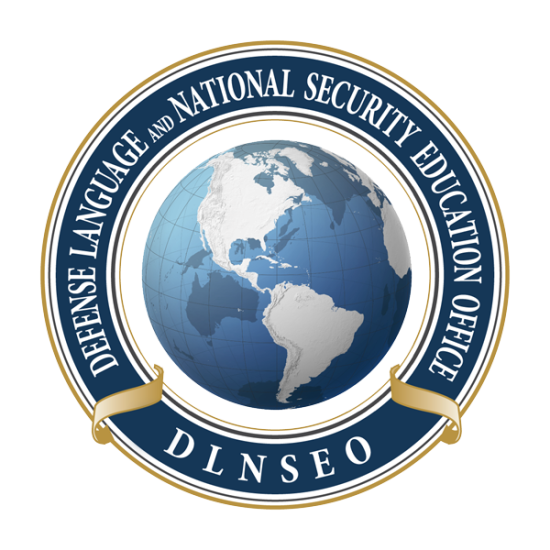 Accountability
23
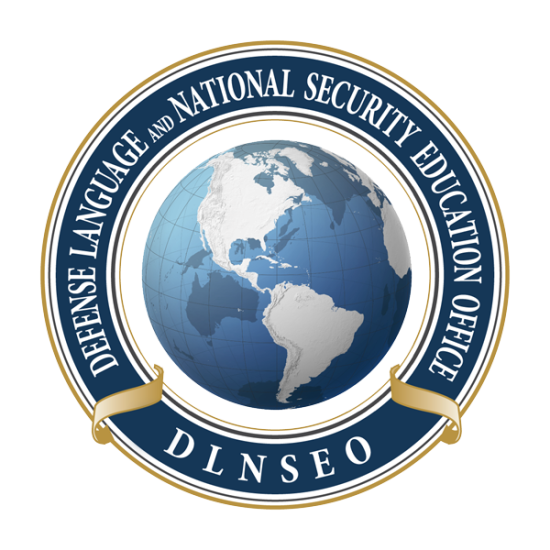 www.cultureready.org
24
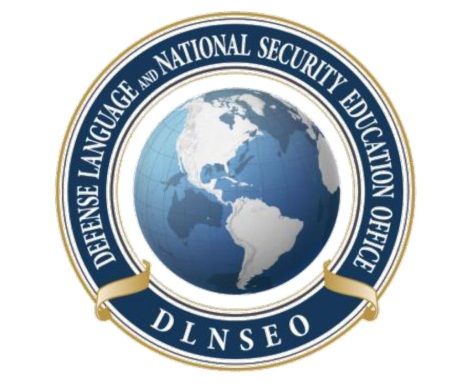 25
(RESEARCH) Products
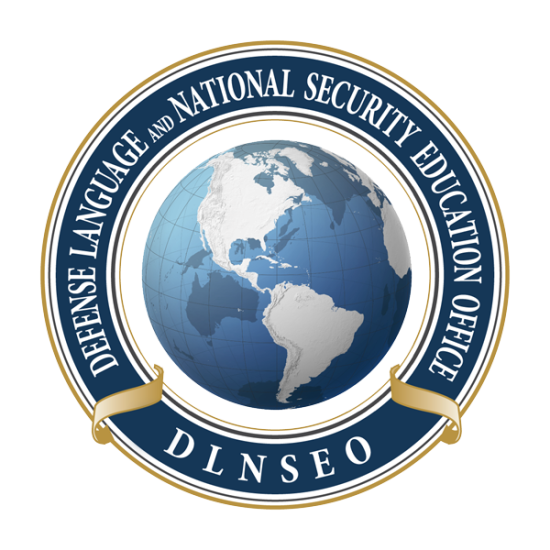 Capturing Culture Training
26
Provide a methodology for reporting core, regional/technical, and leadership/influence competency domains 

IAW CJCSI 3126.01A

Based on relevant military, professional and educational courses and training depicted in Defense and Service databases
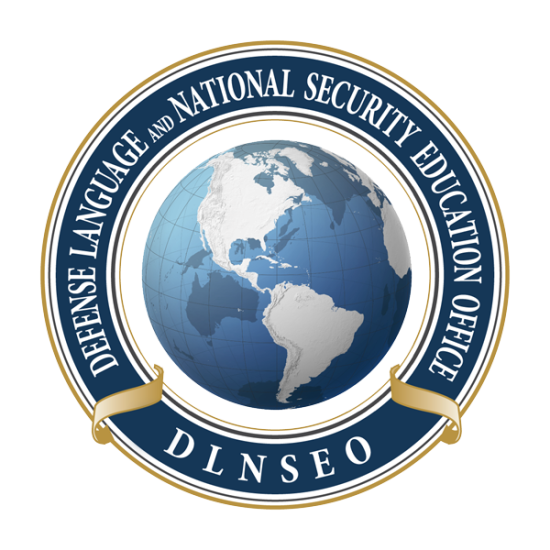 REC Readiness Inventory
27
Core Culture
Inventory
Regional
Leader/Influence
Home
Regional Expertise and Culture (REC) Readiness Inventory
REC-RI
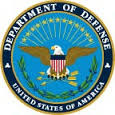 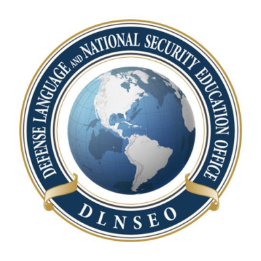 Established and maintained by the Defense Language and National Security Education Office (DLNSEO)
NOTIONAL
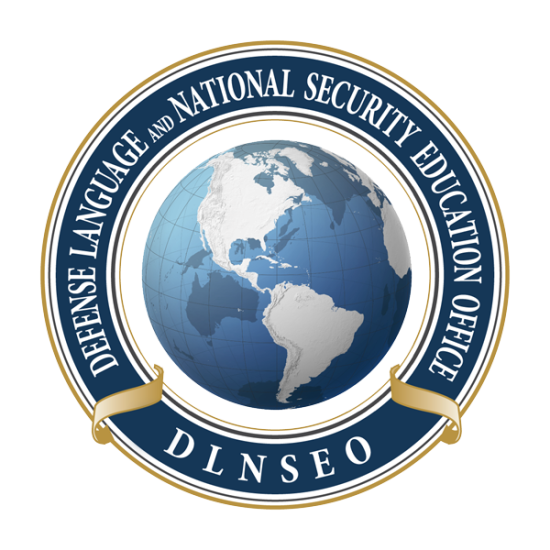 REC Readiness Inventory
28
Home
Core Culture
Inventory
Regional
Leader/Influence
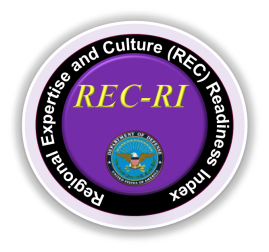 Close up of the primary fields  and the corresponding data elements that comprise the “Core Culture Tab”
NOTIONAL
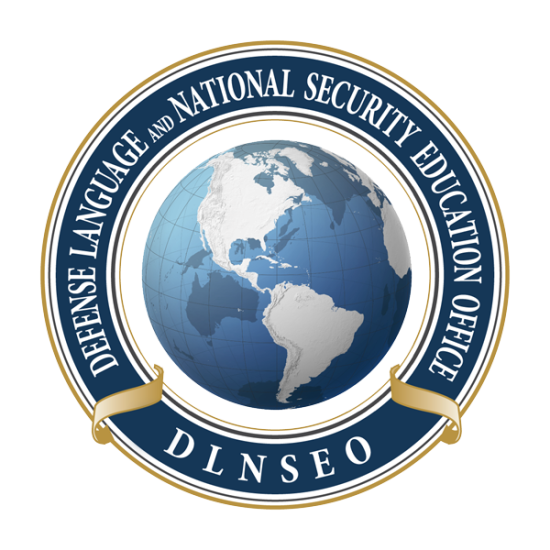 Culture Competency Model
29
Develop a Competency Model 
Based on study of what DoD personnel do.

Based on analysis of job-relevant experiences.

Relevant to the DoD domain.

Based on study of culture-general competence.

Identifies behaviors associated with knowledge and skills.
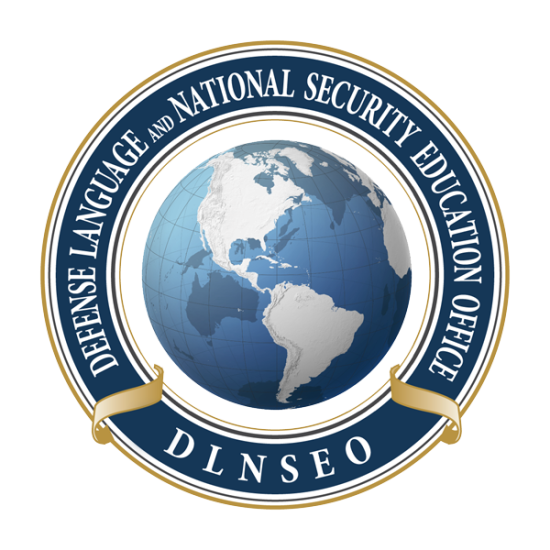 Adaptive Readiness for Culture
30
Adaptive Readiness for Culture (ARC) model for culture general competency
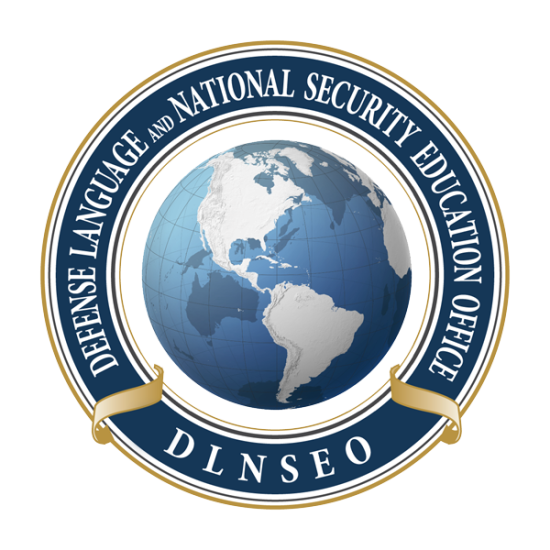 ARC Model
31
ARC focuses on processes rather than outcomes
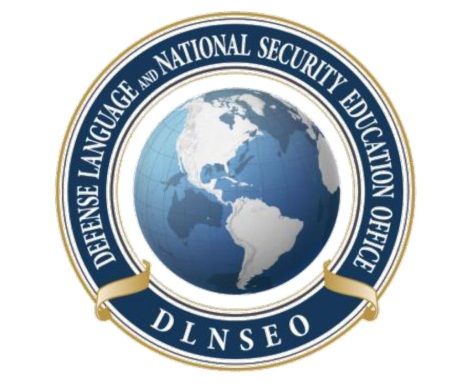 32
Discussion
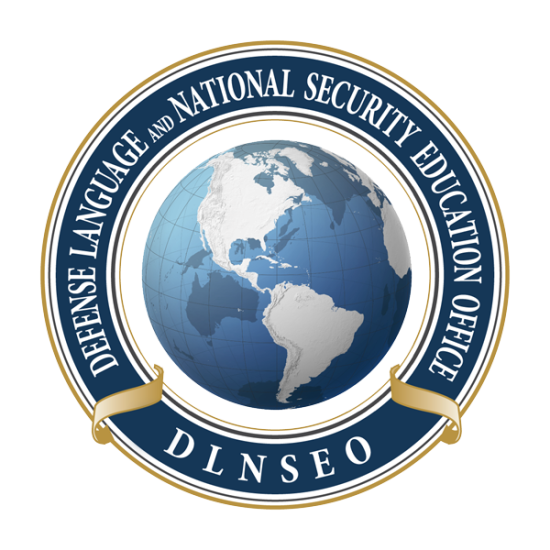 Thank You
Marc Robere Hill
marc.r.hill.civ@mail.mil ♦ 571.256.0677